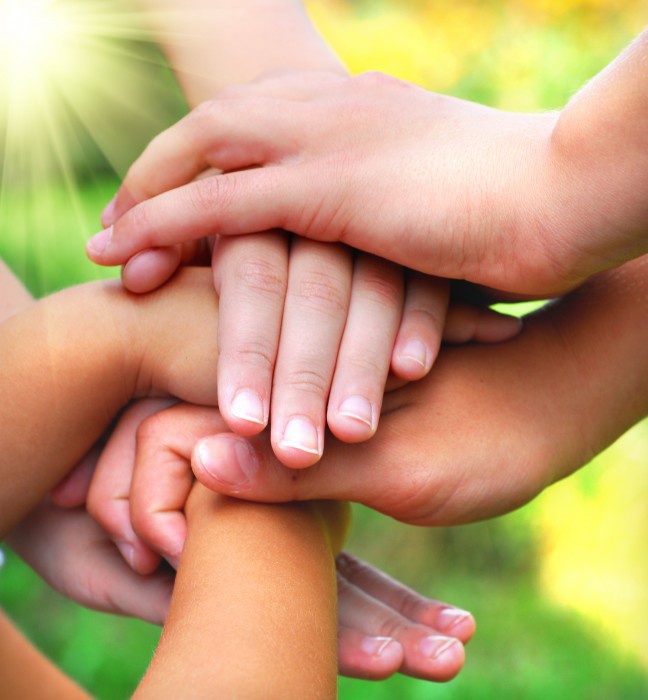 Муниципальное бюджетное дошкольное образовательное учреждение
муниципального образования «город Бугуруслан»
           «Детский сад №4»
«Здоровье ребёнка в наших руках!»
Подготовила: Ларшина. Е. А
Воспитатель первой 
Квалификационной категории
МБДОУ «Детский сад №4»
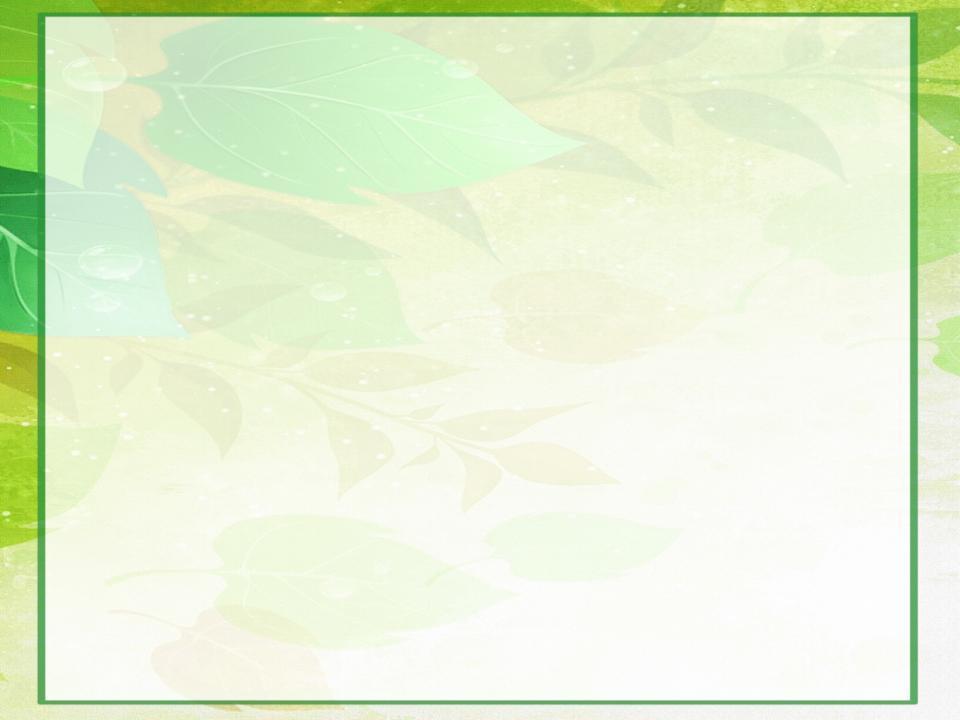 Цель презентации: Познакомить родителей воспитанников с основными факторами, способствующими укреплению и сохранению здоровья дошкольника. 

Задачи: Познакомить родителей с факторами, способных пагубно влиять на здоровье детей. 

Формировать у родителей ответственность за здоровье своего ребёнка.

 Мотивировать на здоровый образ жизни.
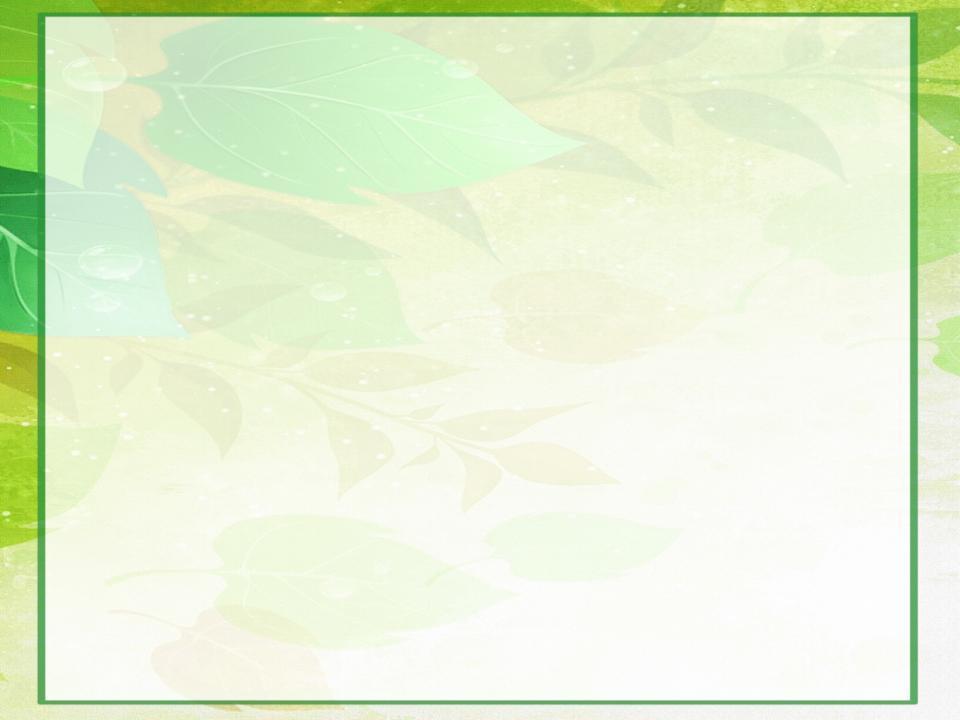 Здоровый образ жизни это образ жизни отдельного человека с целью профилактики болезней и укрепления здоровья.
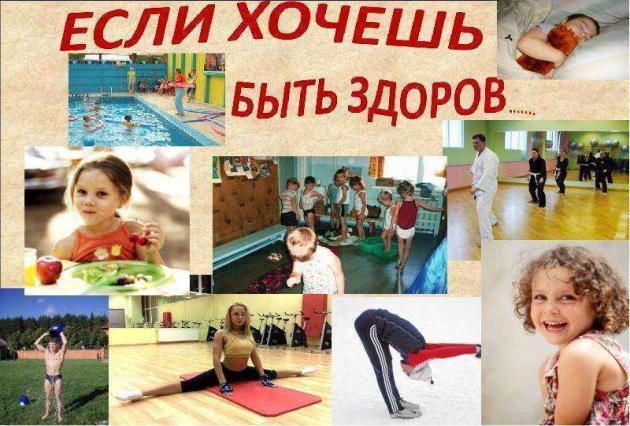 Факторы влияющие на здоровый образ жизни
 
Наследственность


 
Экология 





Образ жизни здравоохранение
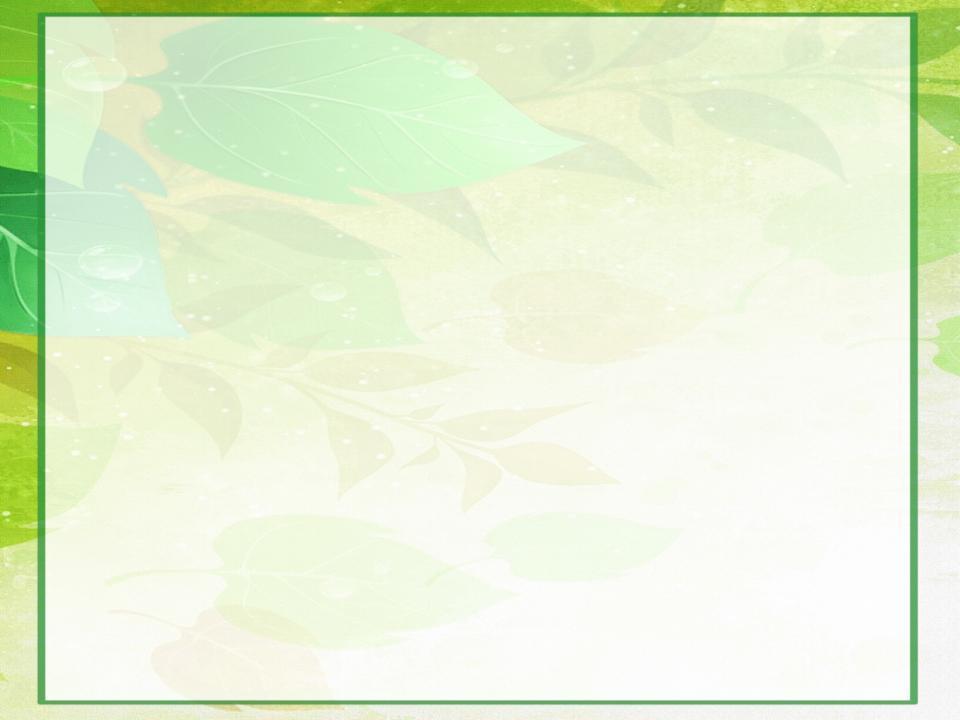 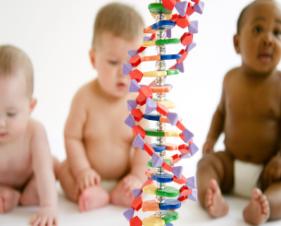 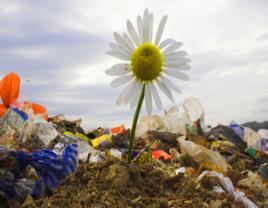 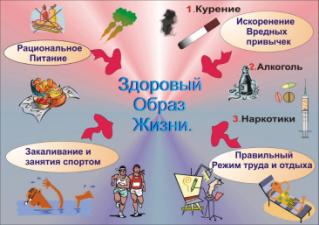 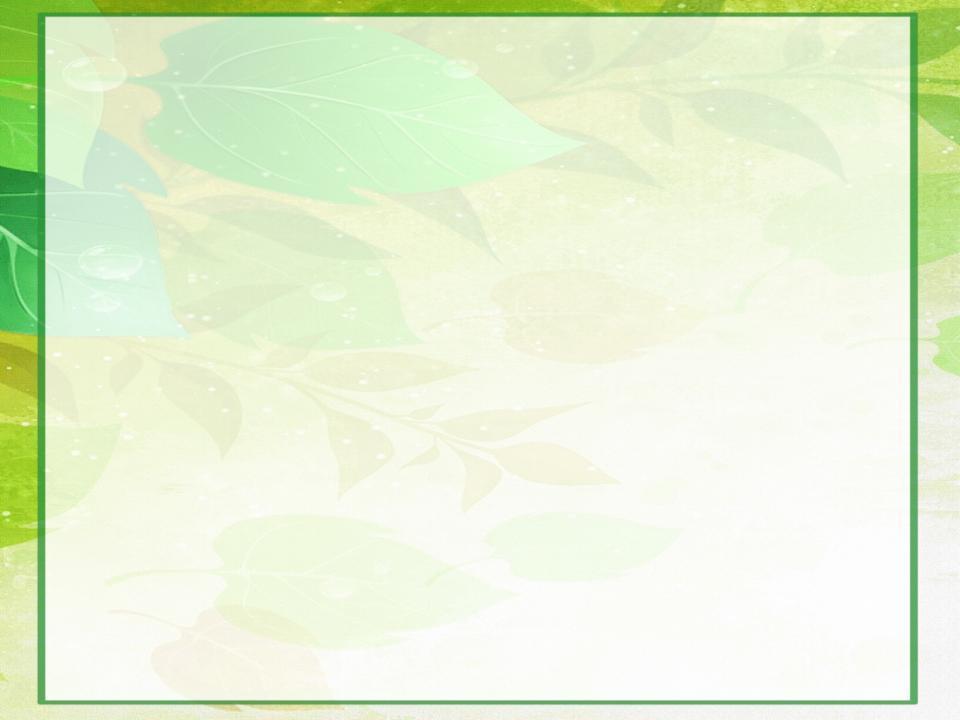 Основные составляющие здорового образа жизни
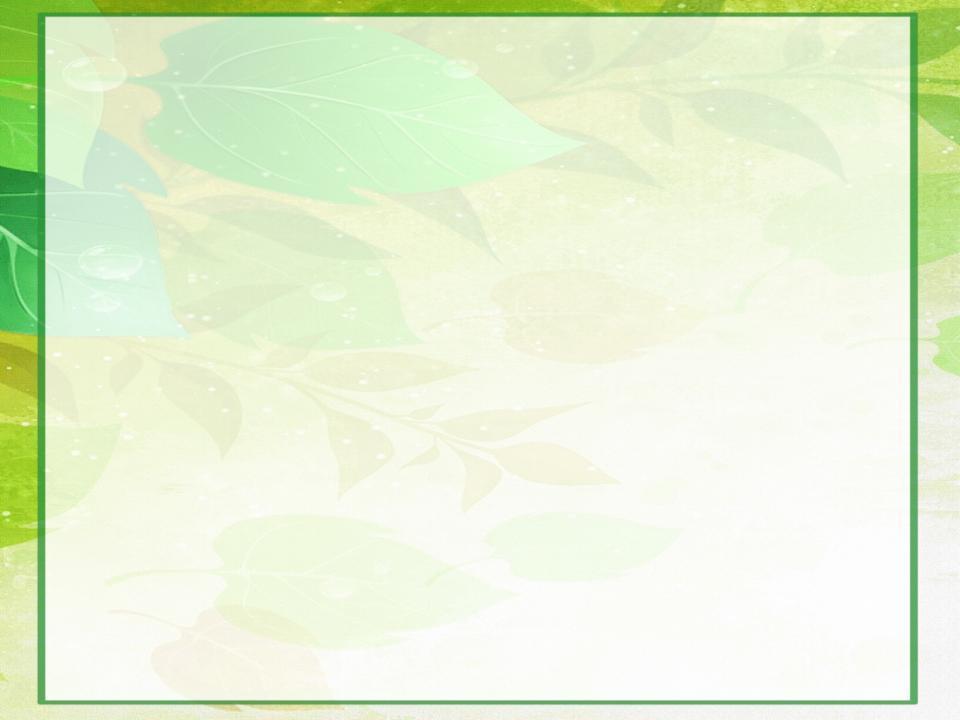 Рациональное питание
  
-разнообразное и сбалансированное по всем компонентам физиологически полноценное питание.
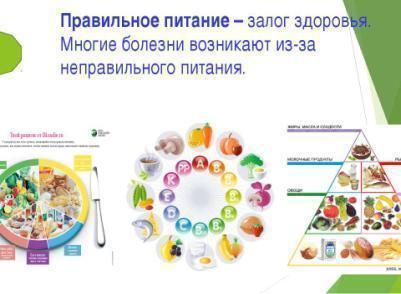 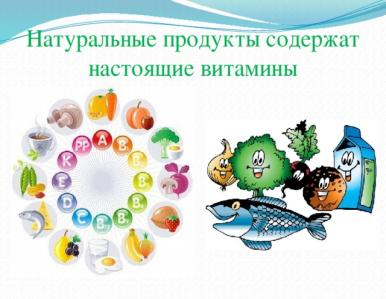 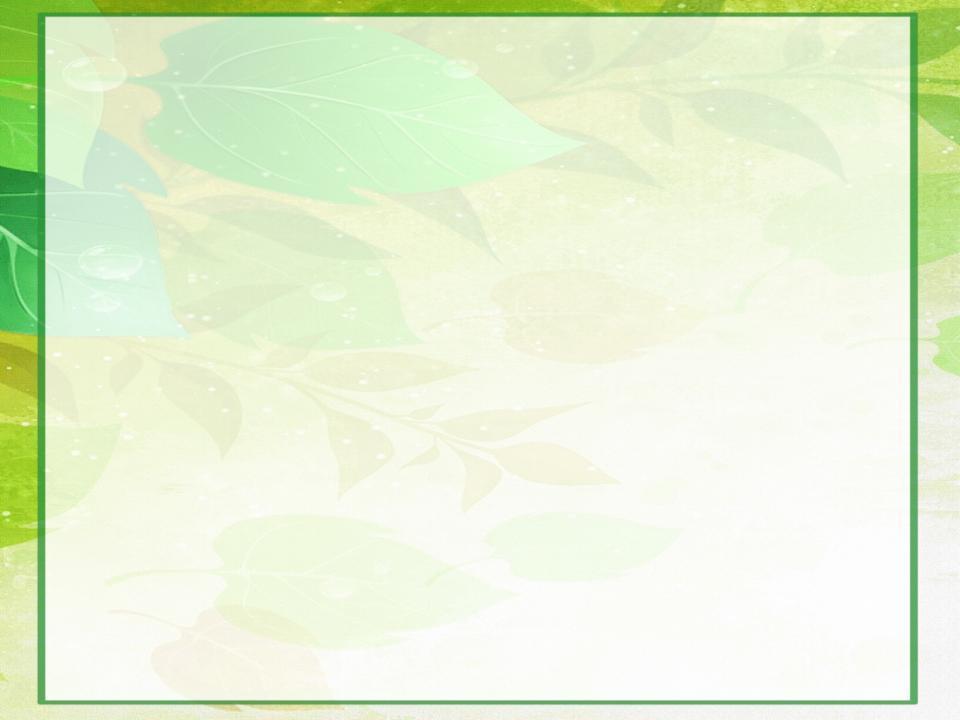 Режим дня
 Это рациональное распределение времени на все виды деятельности и отдыха в течение суток. 
Ребенок привыкает к последовательности мероприятий и к порядку.
 Это дисциплинирует.
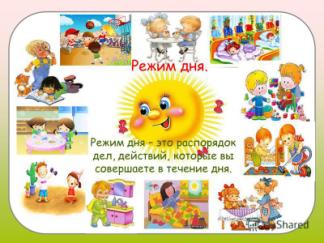 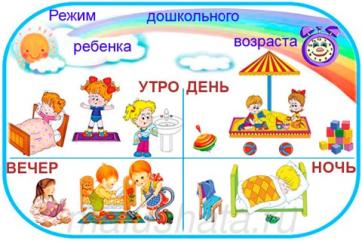 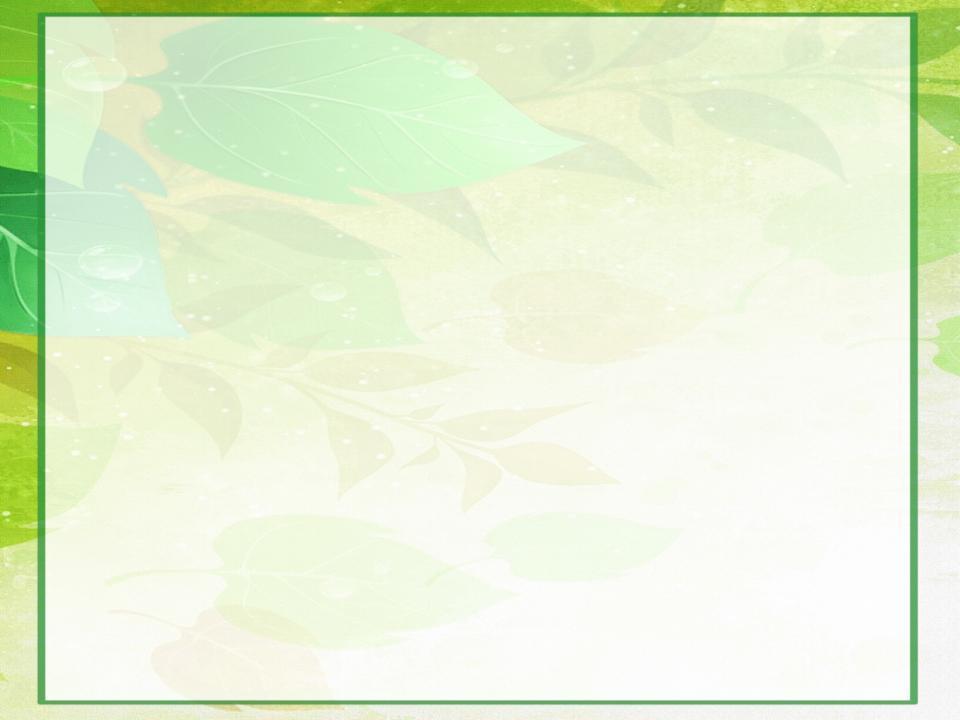 Прогулка

Способствует повышению сопротивляемости организма и закаливает его.
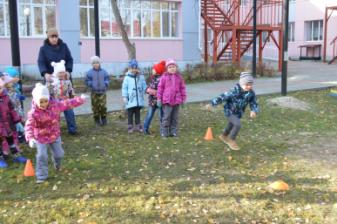 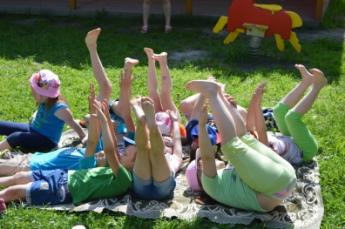 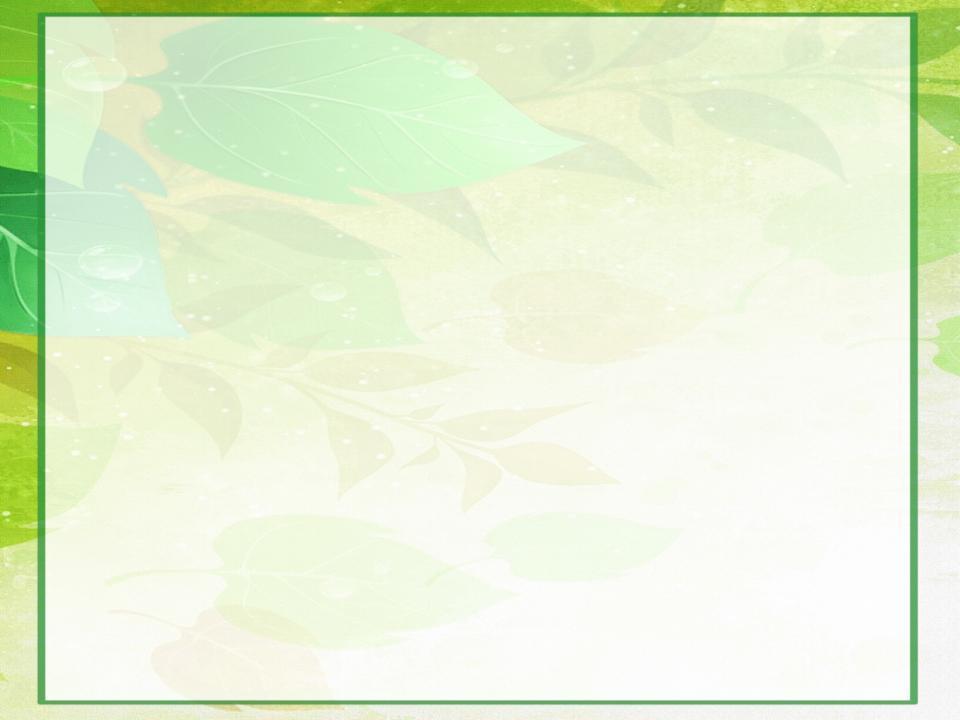 Физические занятия 
Ходьба бег прыжки лазание метание
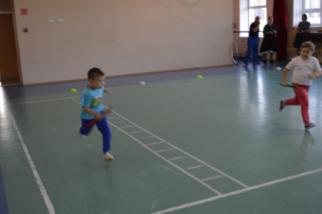 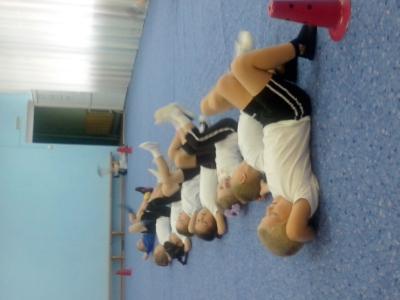 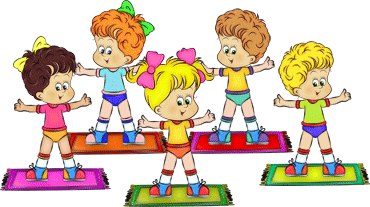 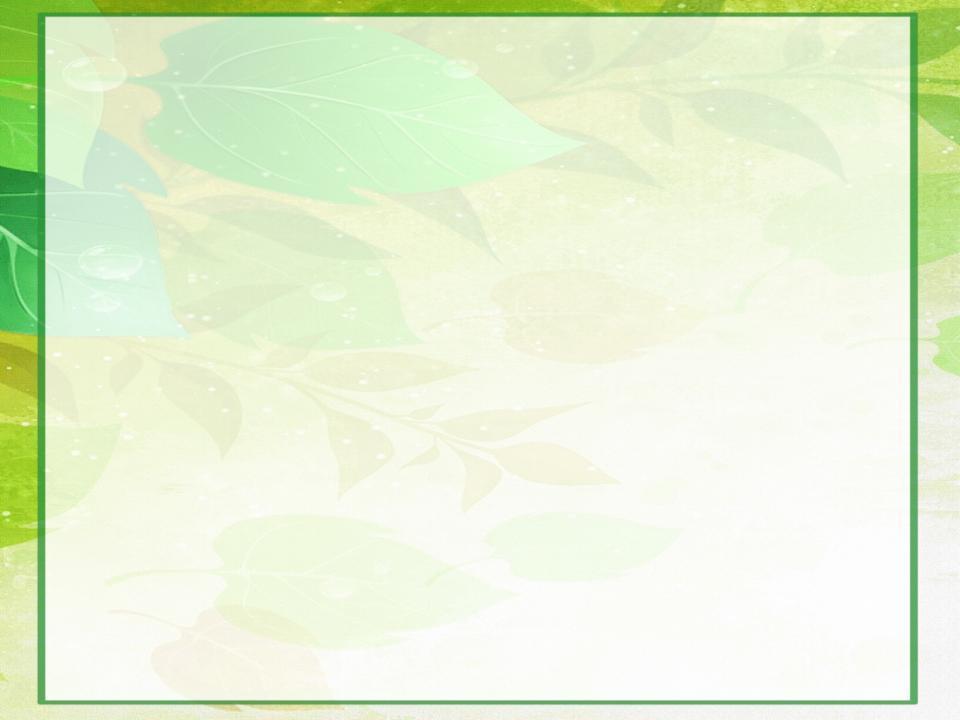 Закаливание
 Направлено на повышение устойчивости организма к переохлаждению или перегреванию 
 Хождение босиком               Солнечные ванны 
 Контрастный душ                Воздушные ванны
 Обтирание                             Обливание
           Полоскание горла прохладной водой
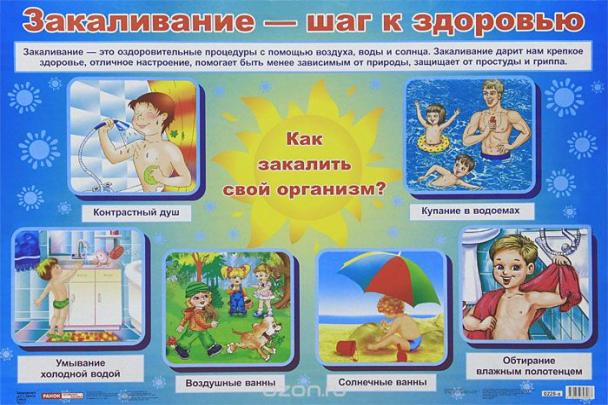 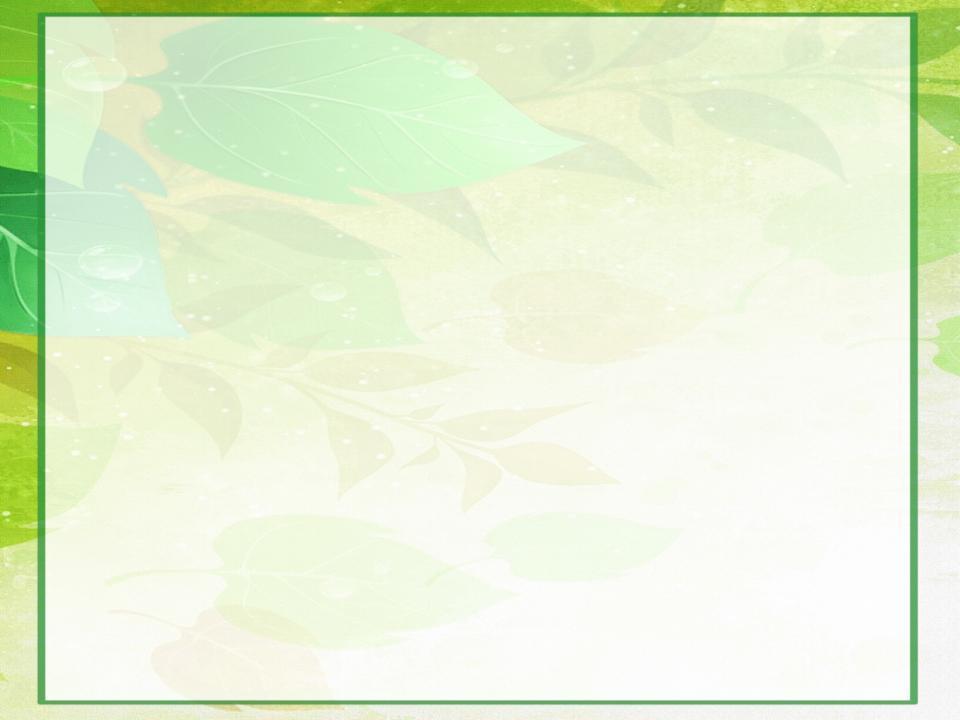 Взаимоотношение с ребенком в семье 
Положительные эмоции 
Хвалили 
Поощряли 
Одобряли 
Целовали 
Обнимали 
Ласкали 
Сопереживали
 Восхищались
 Улыбались
 Делали подарки
 Отрицательные эмоции 
Упрекали
 Подавляли
 Унижали
 Обвиняли 
Осуждали 
Отвергали читали нотации 
Лишали чего-либо
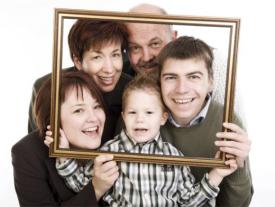 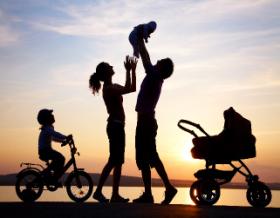 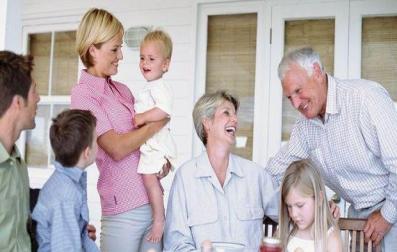 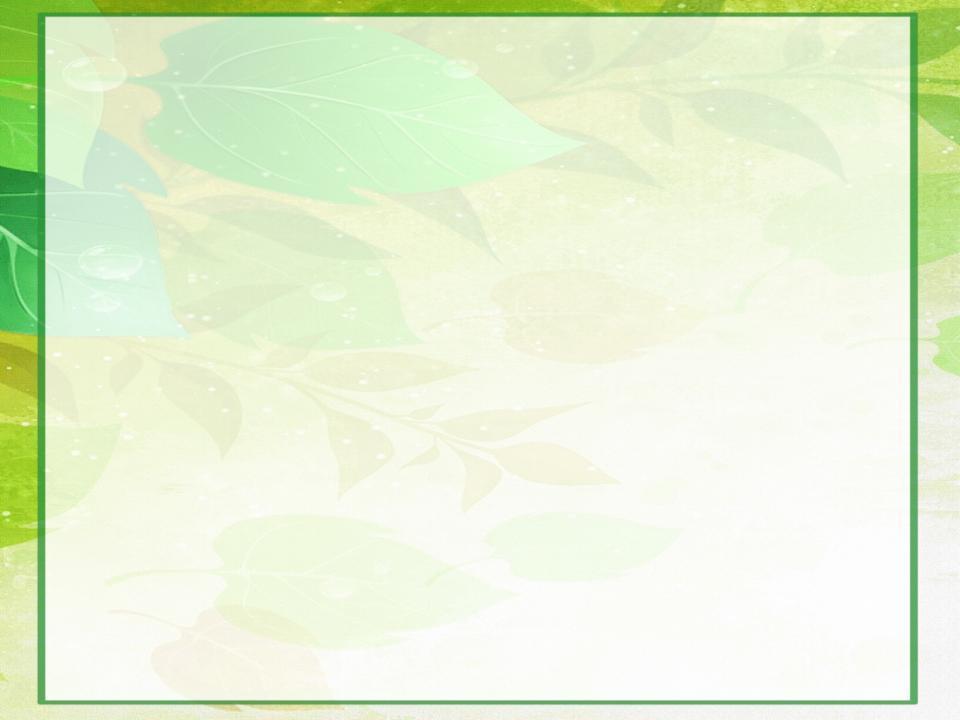 Здоровье ребенка
 в
 ваших руках!